In Courts We Trust: evidence for “Law as Credibility”
Antonio Estella
Uc3m
CELS
The starting point: the “trust in political actors” structure
Look at the following structure:

P (the principal) delegates power to A (the Agent)

P->A

From the moment in which P->A, P starts mistrusting A: 

P (-t) A

Where P is the Principal, A is the Agent, and –t denotes lack of trust in A
There are many ways to illustrate the previous structure.
We could discuss it theoretically: there is a large literature on the complex trust relationships between the Principal and the Agent (see for example Schelling, 1982)

However, I will not pursue this approach here.

Instead, I will use surveys on political trust to illustrate the point
Surveys on Political Trust
World Values Survey
Latino-barometer
Eurobarometer
Evidence for executive and legislative branches of government on trust: WVS
Evidence for executive and legislative branches of government on trust: Latino-barometer
Evidence for EU, national governments and national parliaments: Eurobarometer 96 (2021)
Conclusion
Houston, we have a problem
This problem has been aggravated in the last 15 years
In particular regional contexts, like Latin-America, this problem is particularly acute.
The question is: how does Law take hold of this?
On the basis of this context, I have started a reflection on what I call “Law as Credibility”
Law as Credibility is a Theory of Law that argues that the main function that Law is called to perform is to give credibility to political commitments
Political promises are encapsulated in law to give more credibility to them
Example (Estella, 2008)
Presidential Term Limits
-> In the Constitution in the US (22nd amendment)

“No person shall be elected to the office of the President more than twice, and no person who has held the office of President, or acted as President, for more than two years of a term to which some other person was elected President shall be elected to the office of the President more than once”

-> Not in the Constitution in Spain

Aznar and Zapatero made this political commitment as a way to “clean” Spanish politics. All reasons to believe that they would not honour their commitment until they appointed a successor (Rajoy, Rubalcaba). What gave credibility to their promises was publicly appointing a successor.
Law as Credibility: 6 propositions
Proposition 1
All normative systems (systems based in rules: morals, religion, politics…) must be seen in terms of credibility
Proposition 2
For Law as Credibility to work, law should be the normative system that renders more credibility to commitments compared to any other normative system, so that: 

 Lc>ONSc 

Where: Law as Credibility is superior to Other Normative Systems as a credibility device
Proposition 3
If 2) is the case, then Law should be preferred to any other normative system to give credibility to commitments
Proposition 4
There is a main difference between Law as a Credibility device compared to any other normative system: this is that for Law, rigidity always has to be superior, be it marginally, to flexibility. So 

Lc= R>F

Where Law as Credibility implies that rigidity is always higher than flexibility
Proposition 5
Internal condition: for a particular norm to give credibility to a particular commitment, law (that particular norm) has to be an equilibrium between R and F (in Nash terms). Therefore, it is not always the case that the most rigid norm is the most credible one. Instead, only norms that are an equilibrium yield credibility, so that:
EXAMPLE: Weimar’s Constitutional provision on civil servants’ right to access personal files (Vinx, 2020: 65)
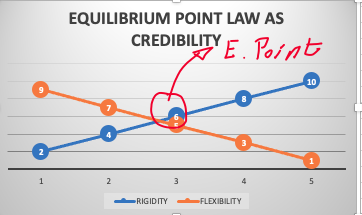 Eternity clauses
Proposition 6
External condition: for a legal system to yield credibility, two external conditions to the structure of the norm have to be respected:

People have to trust Courts
The polity has to be vigilant as to the maintenance of the role of law as credibility
I leave 2 for a different discussion
I focus on 1
So here we have some good news: WVS
BUT: less good news in specific regional contexts…
Some conclusions
Can Law as Credibility work with this level of trust in courts and in political actors? Probably the answer is NO, we need more trust in the three of them for L as C to work
Is there a compensation effect between trust in Courts and trust in political actors? Maybe there is, and if trust levels in courts went up, then we would see a raise in trust in political actors
Do Polities have a vision of themselves as the baywatch of the L as C system? Probably not and this is an important part of the problem
Is Law seen in terms of credibility? Probably not-and maybe this is the problem. Probably judges would have to see their role as being more connected to credibility problems.
THANKS!